مراجعة كمي و لفظي
يسعدنا أن نقدم لكم هذه المراجعه التي قد تكون غير شامله إلا انها قد تساعدكم على إتمام المذاكره بإذن الله تعالى
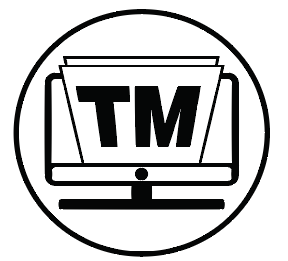 #ادمنز_تجميع_المحوسب
إخوة متحابون في الله جعلوا مساعدة الغير شعارا لهم
الكمي
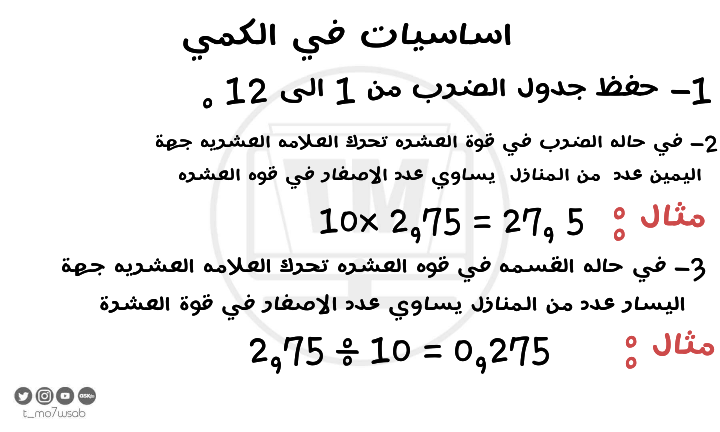 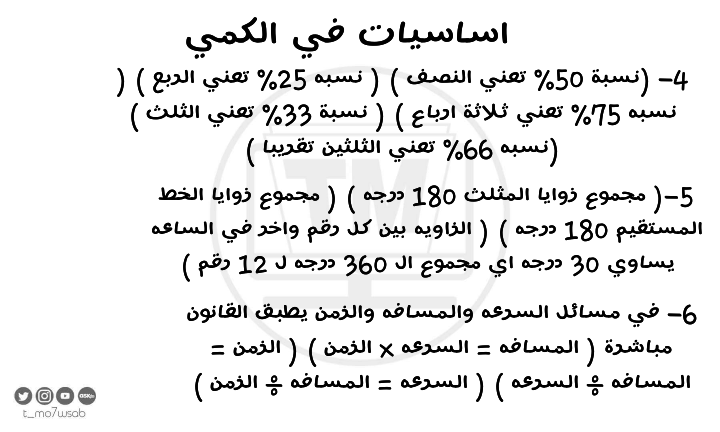 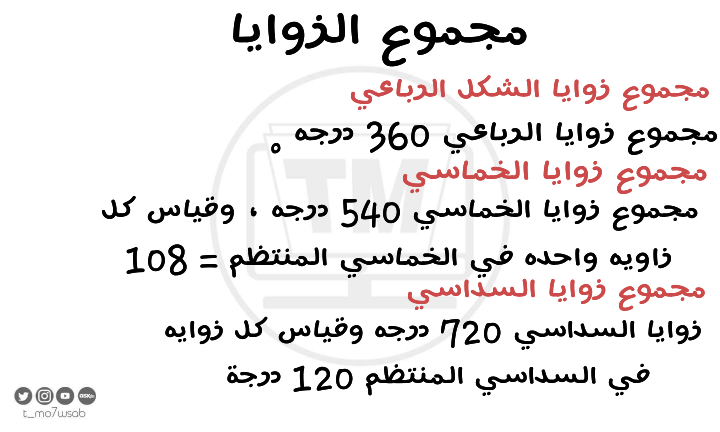 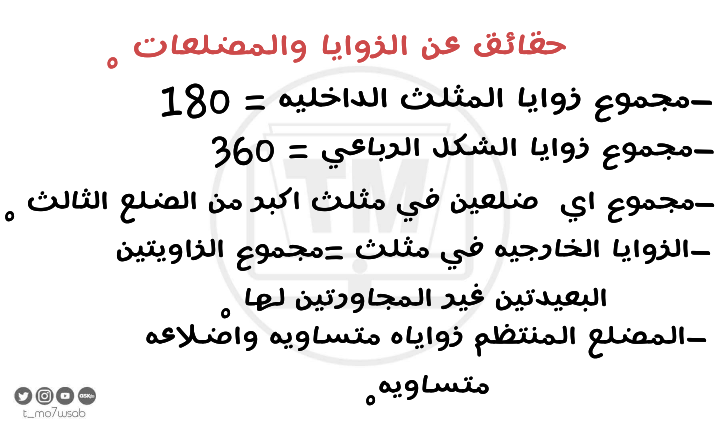 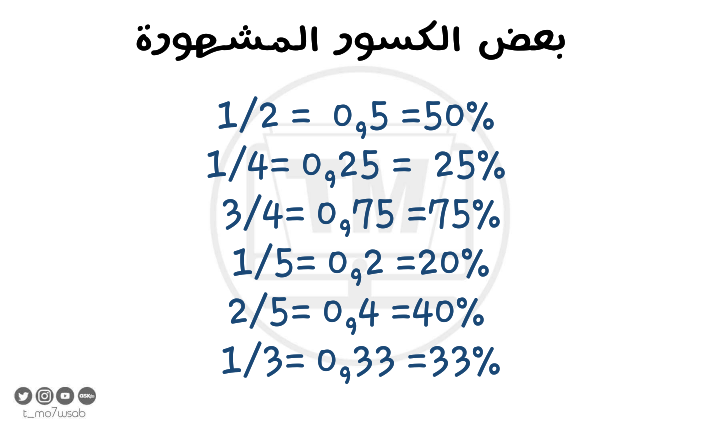 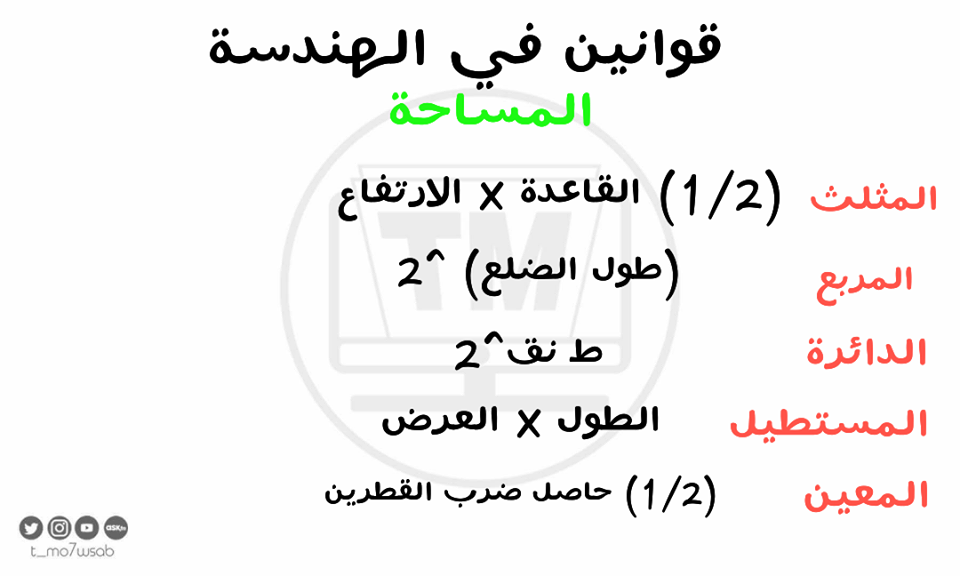 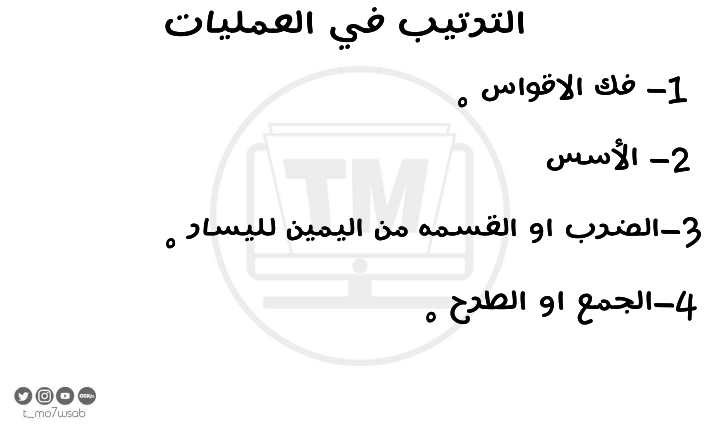 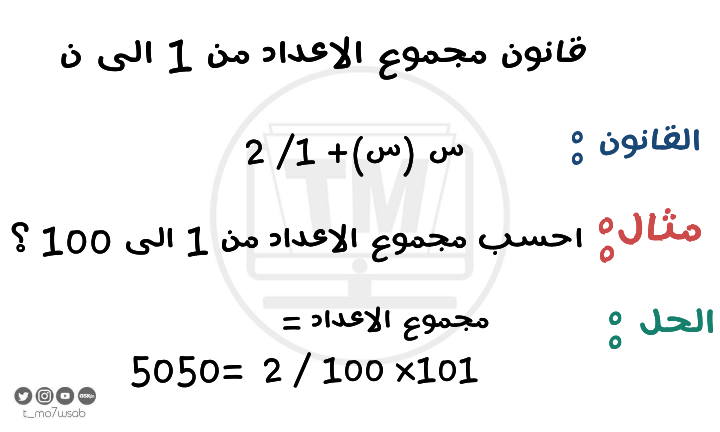 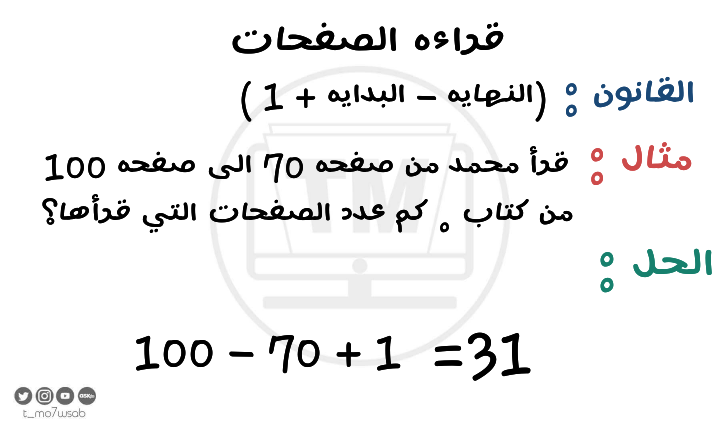 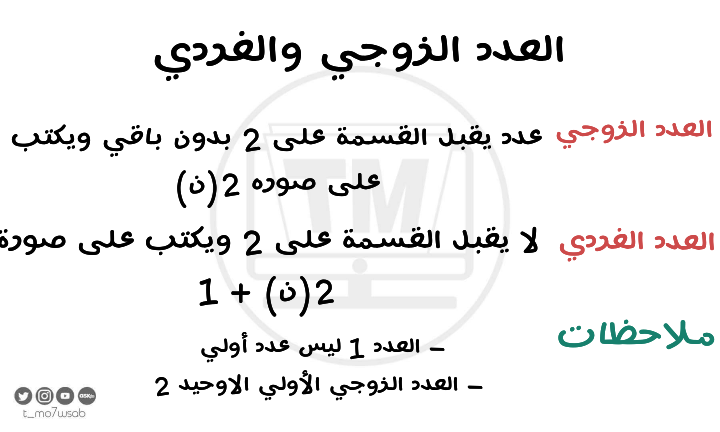 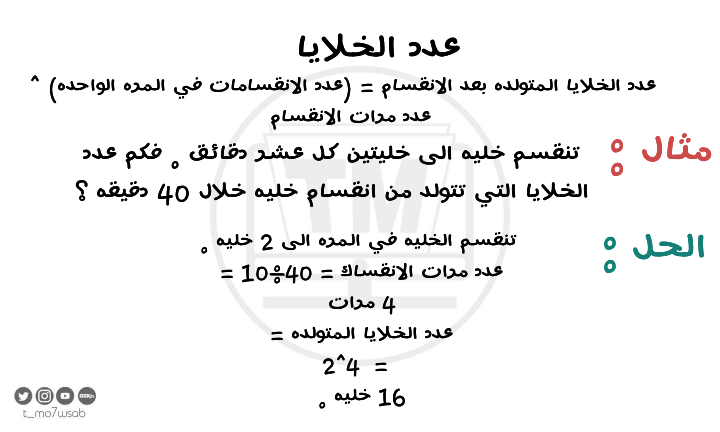 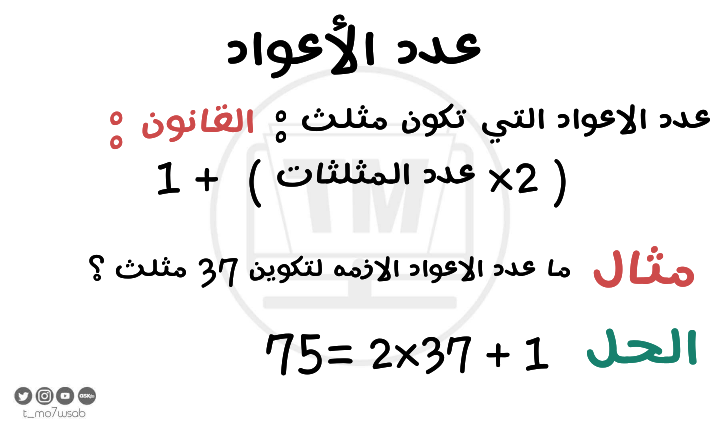 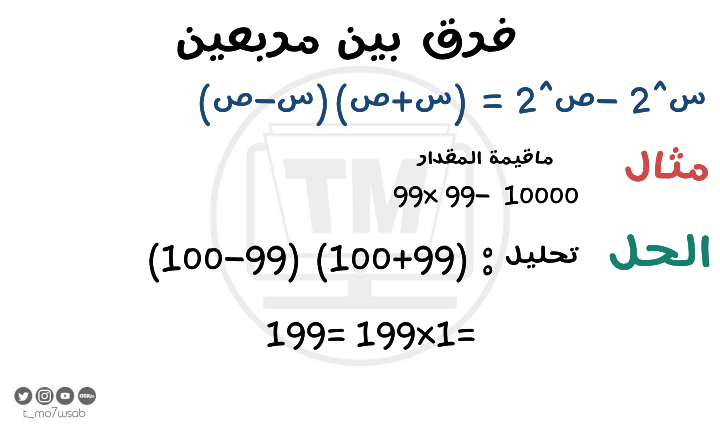 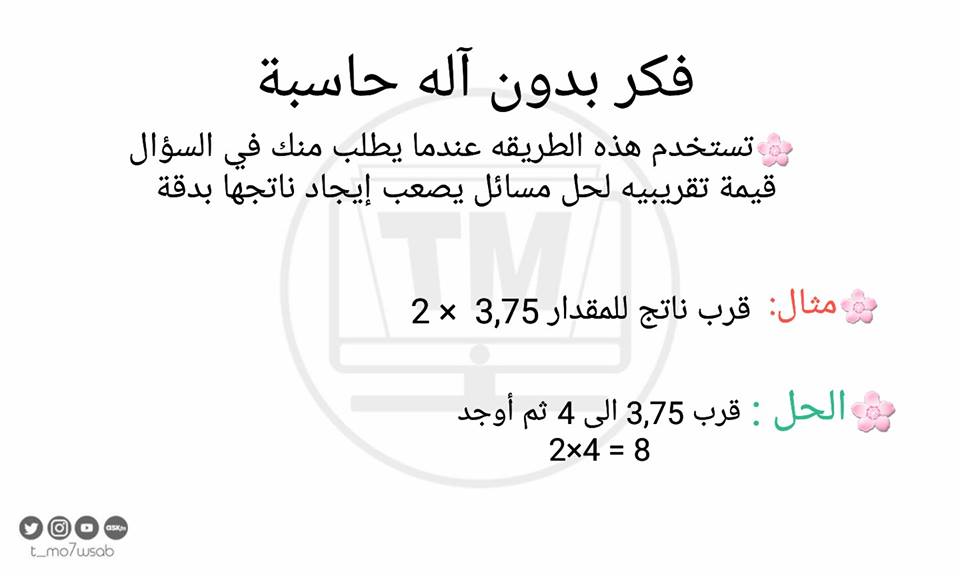 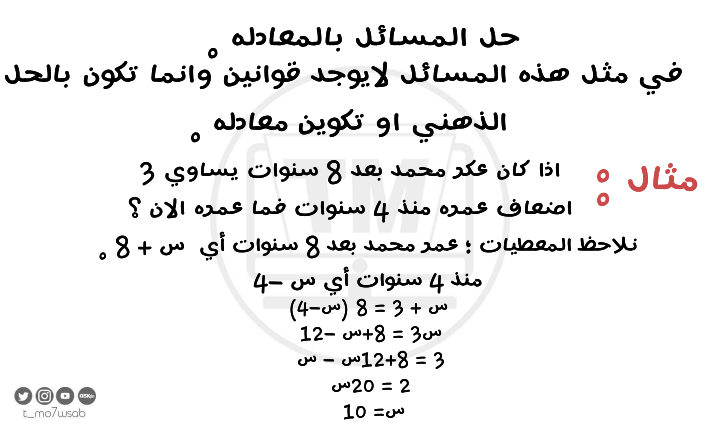 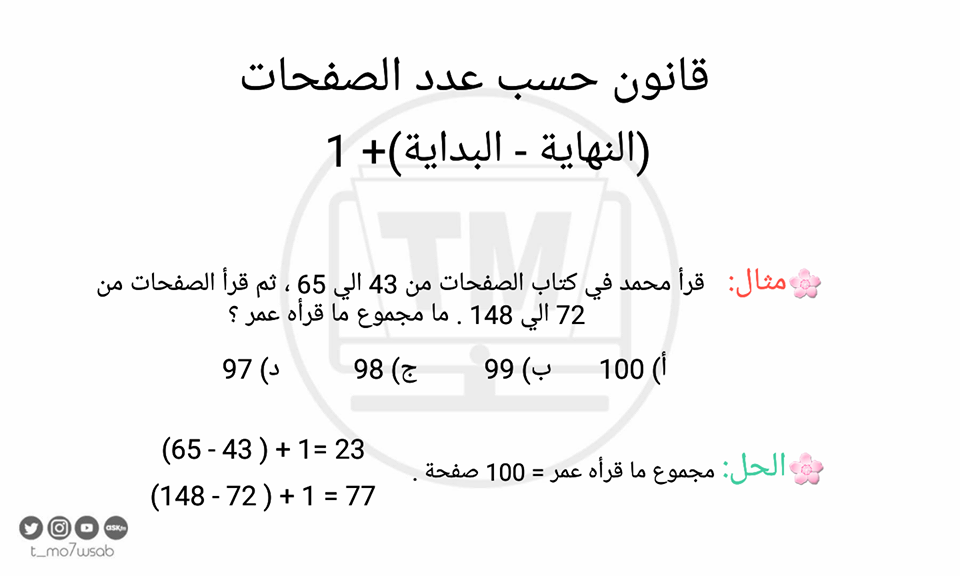 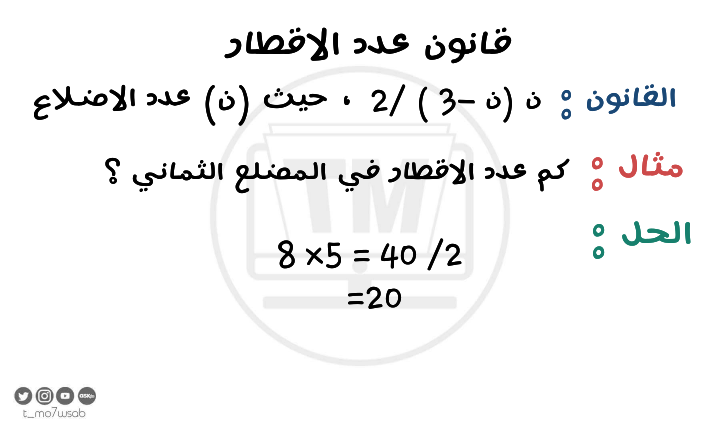 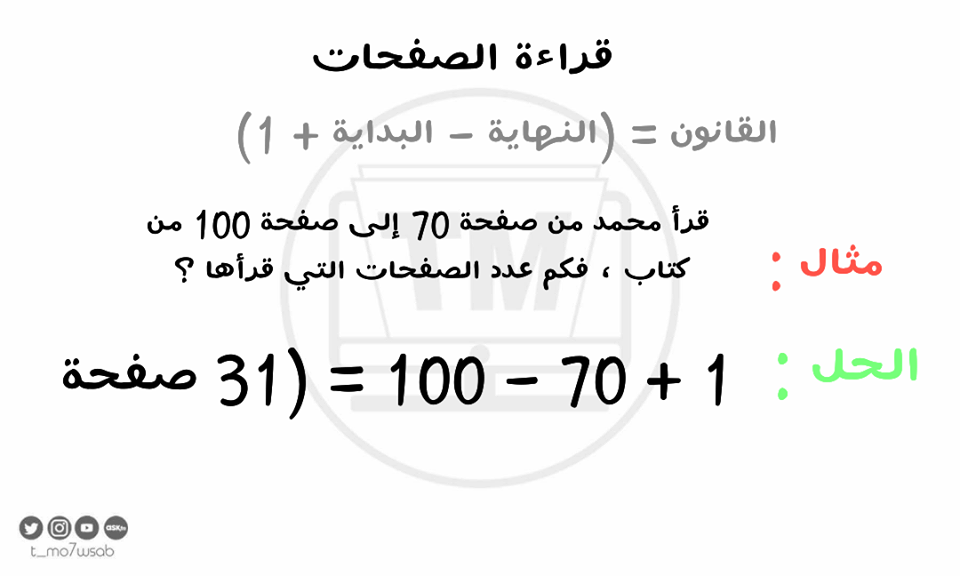 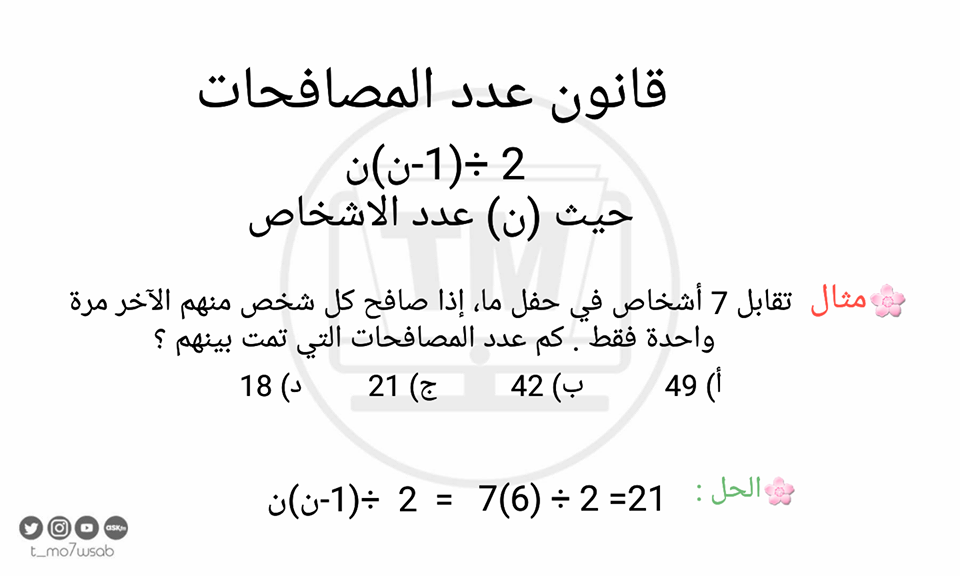 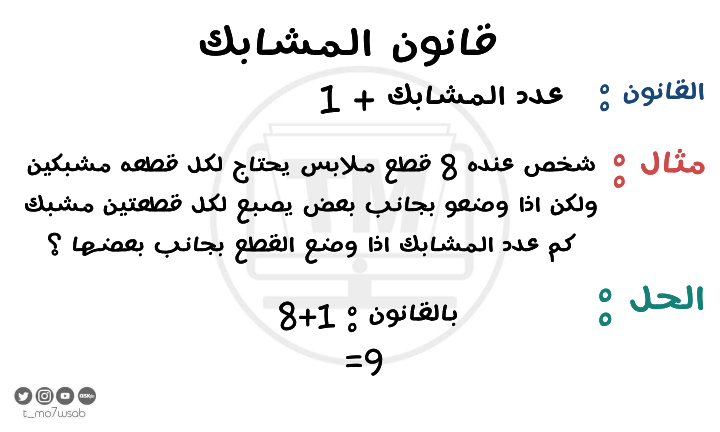 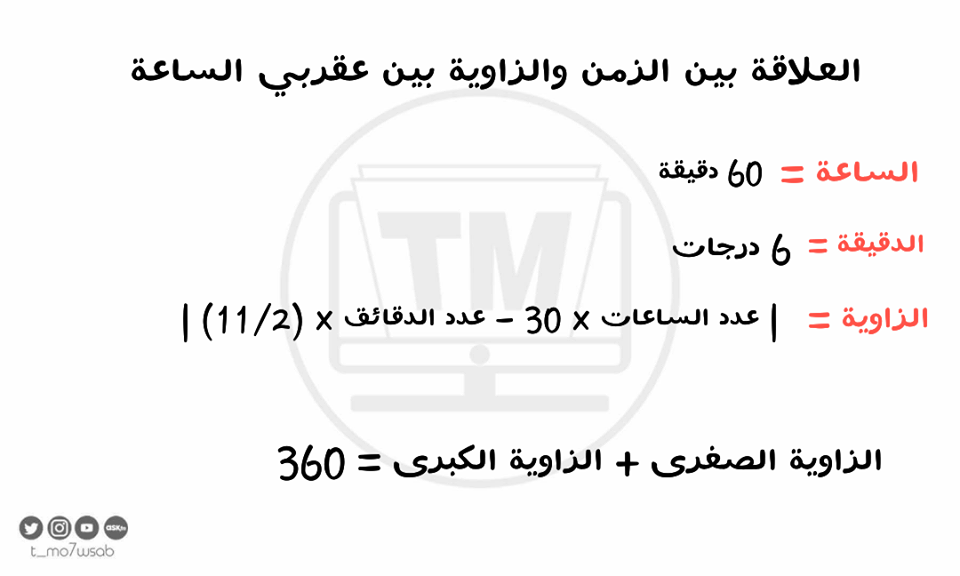 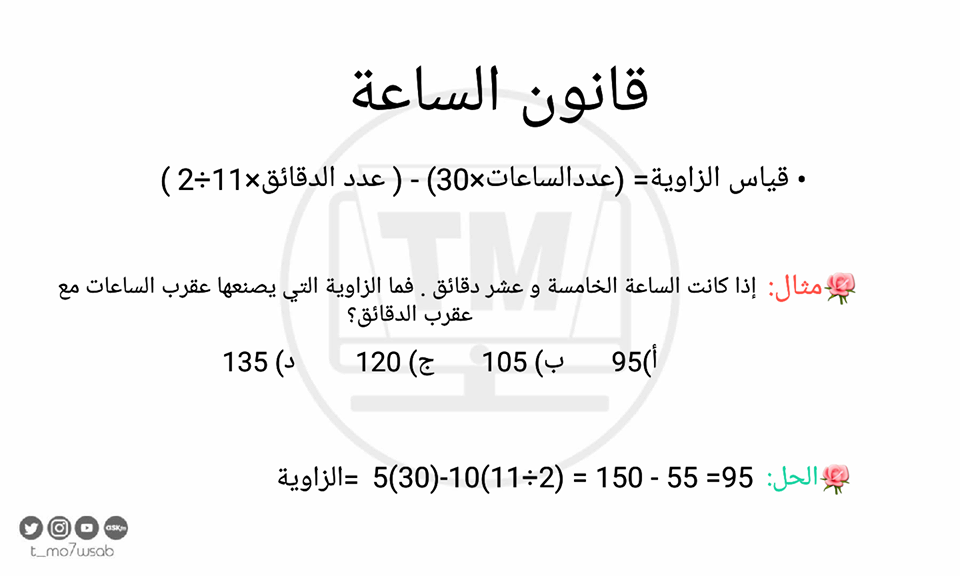 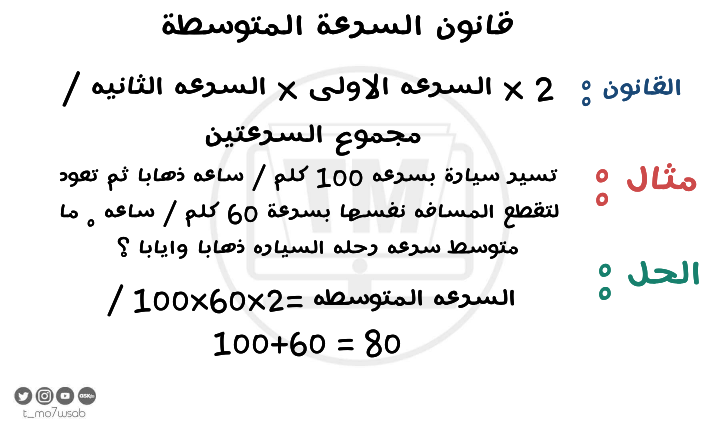 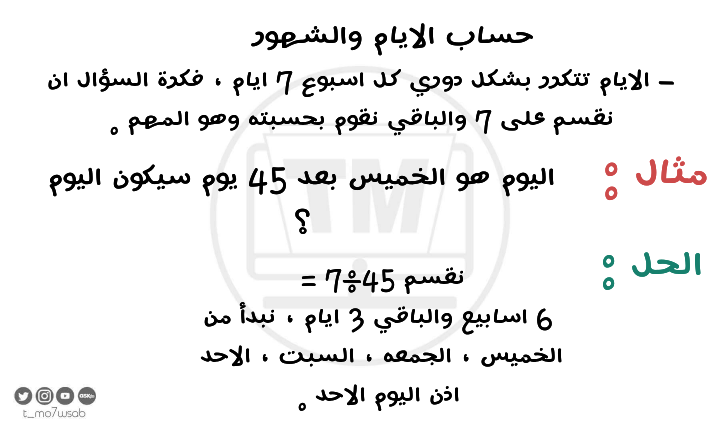 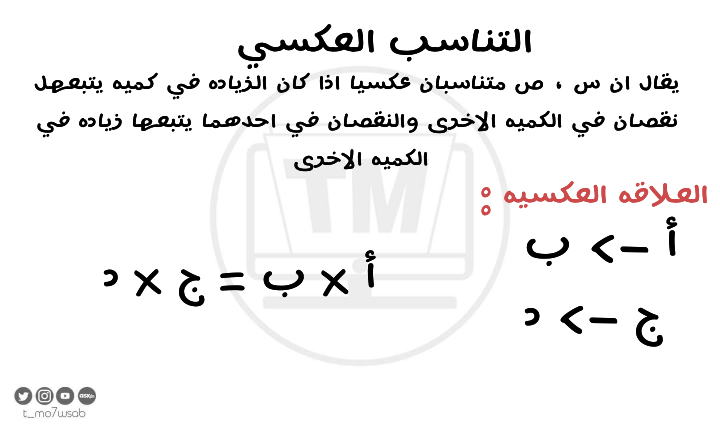 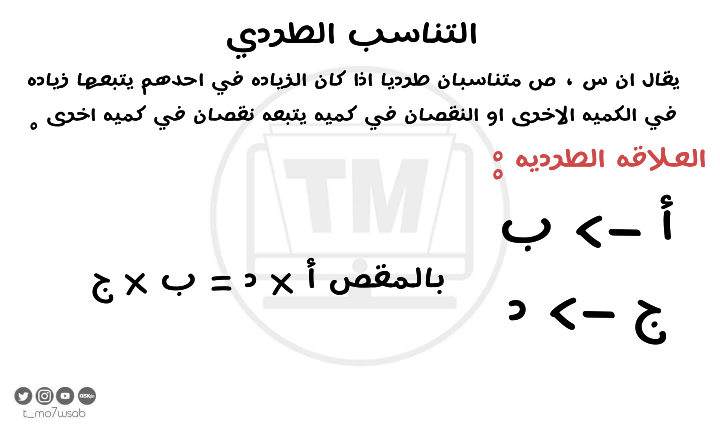 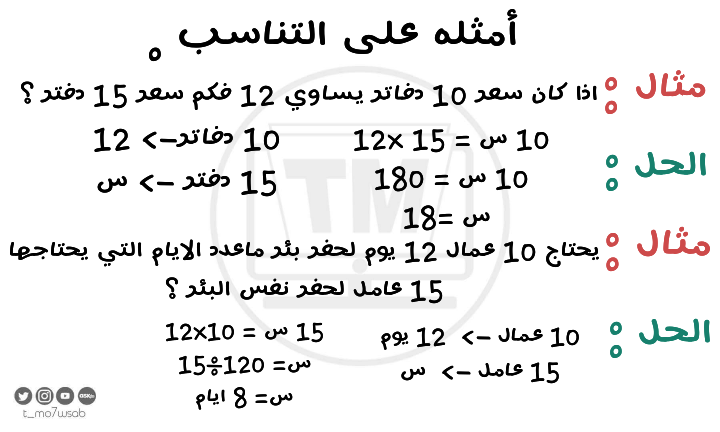 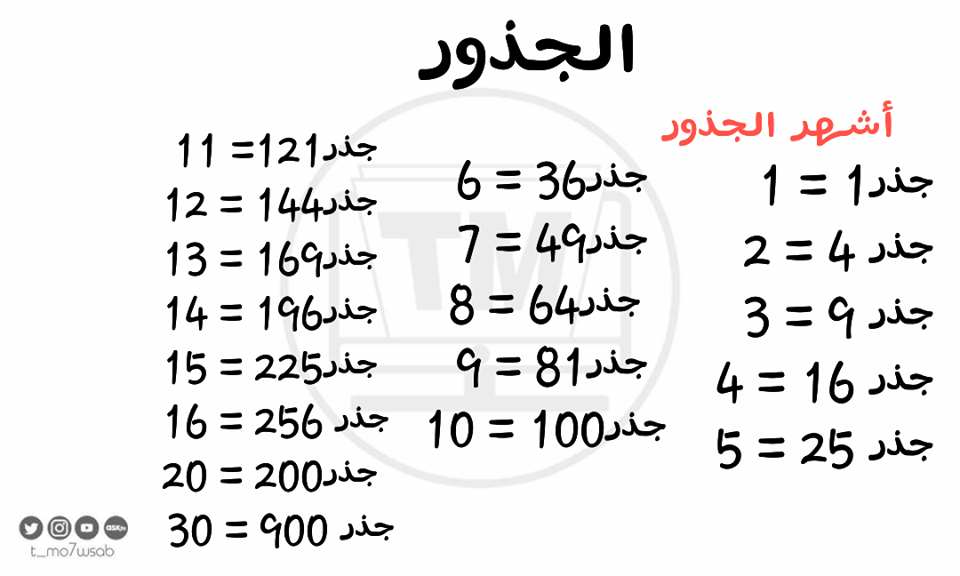 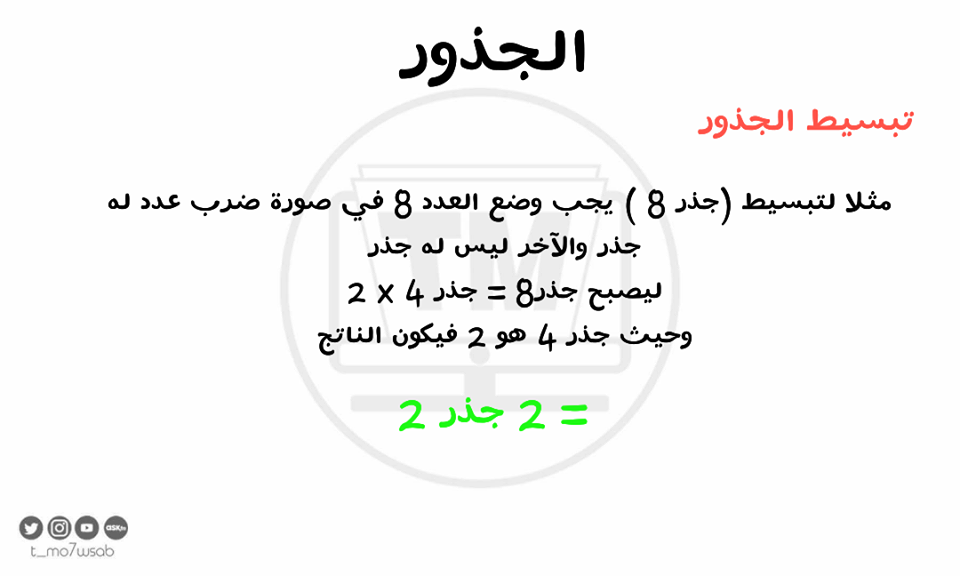 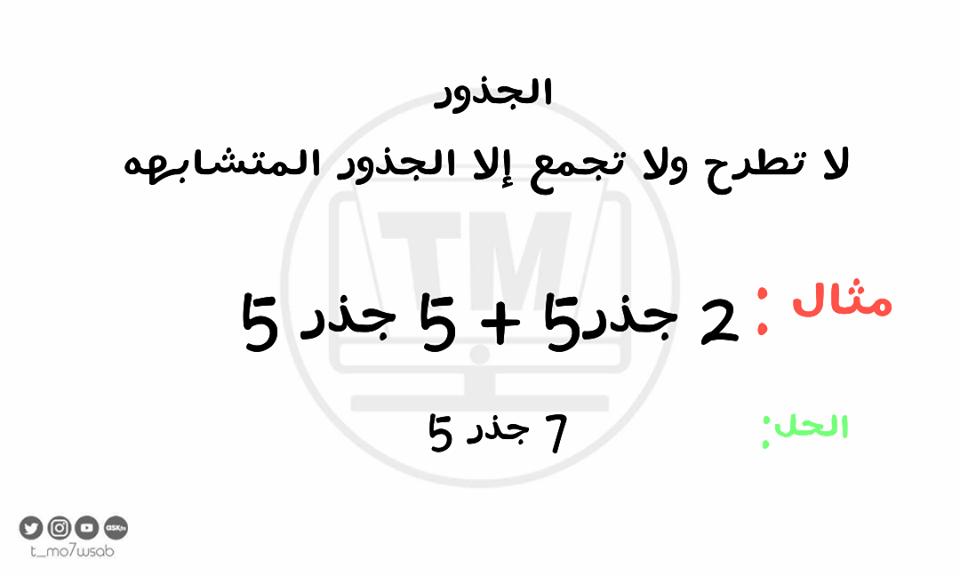 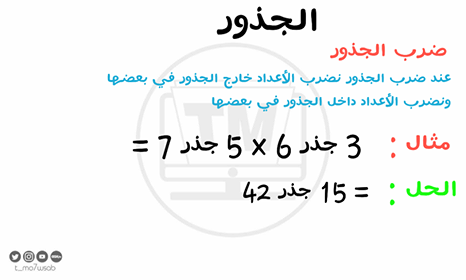 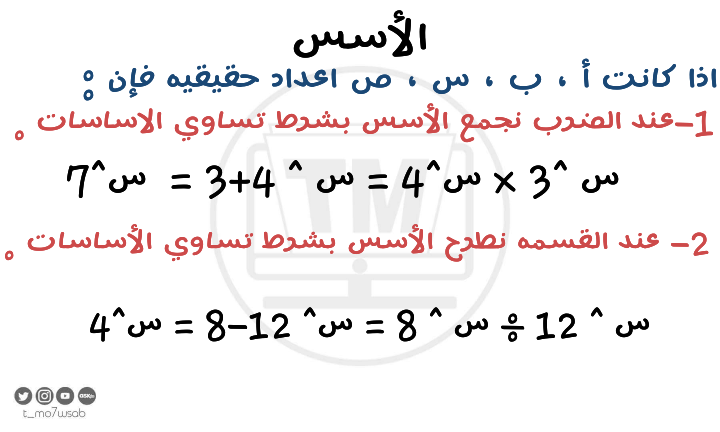 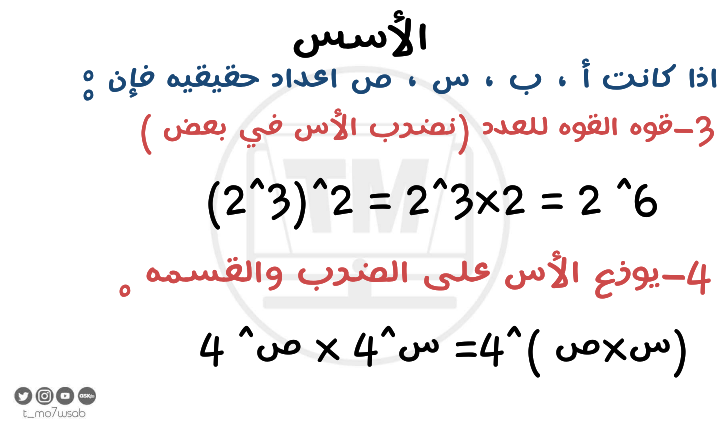 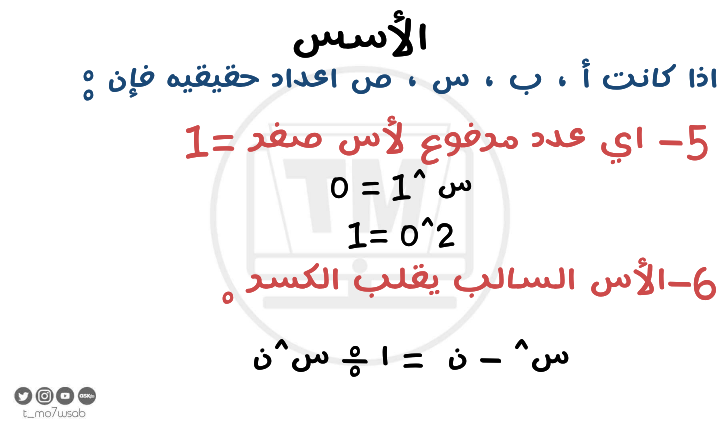 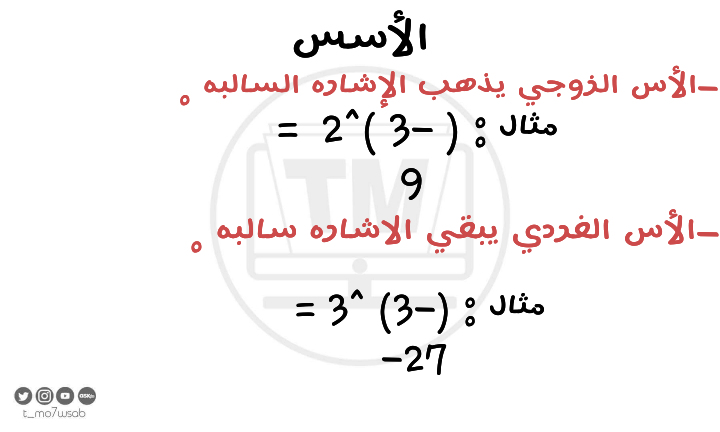 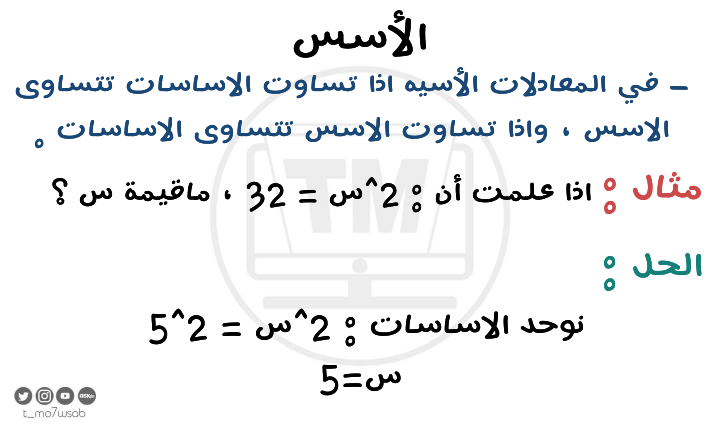 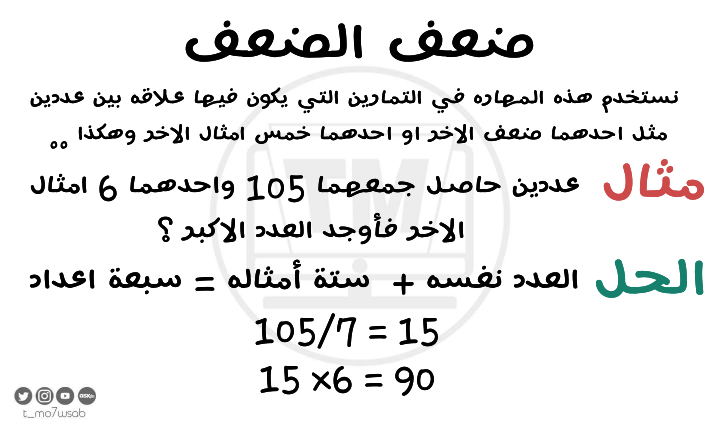 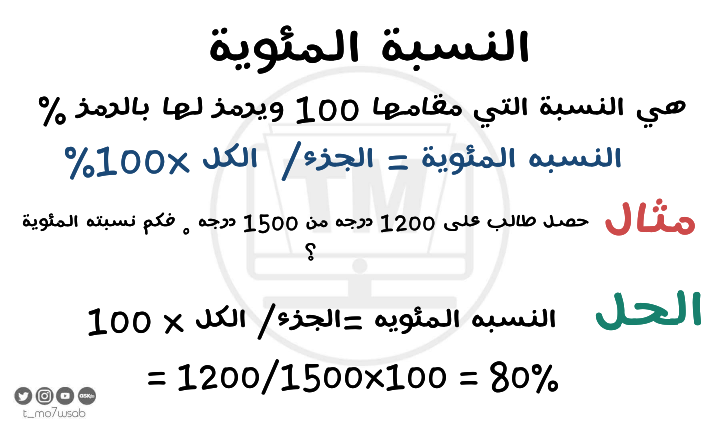 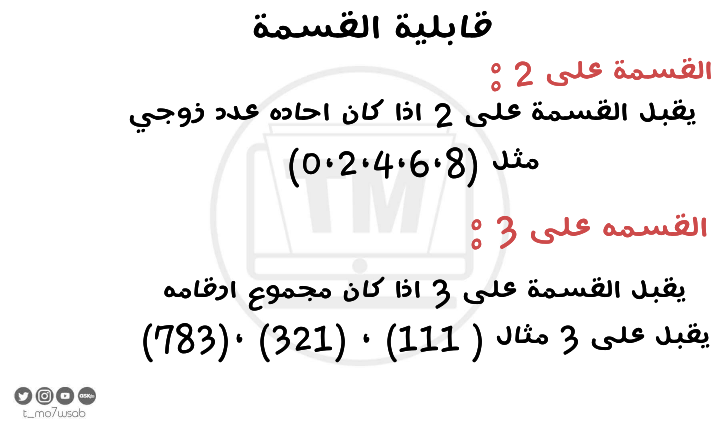 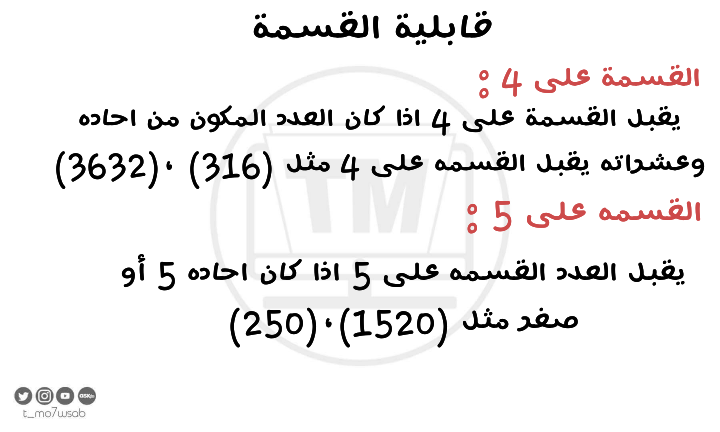 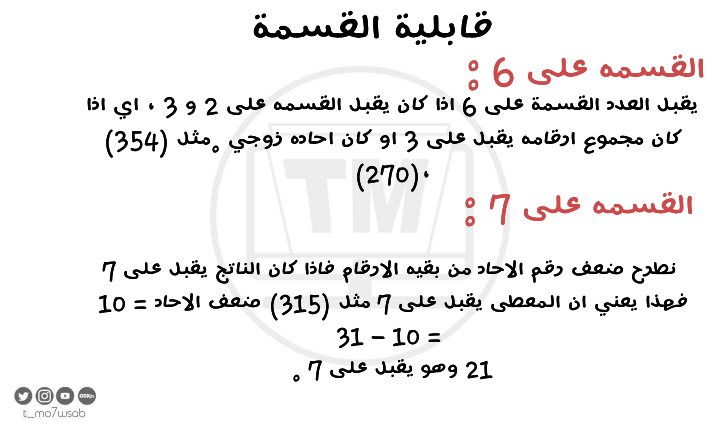 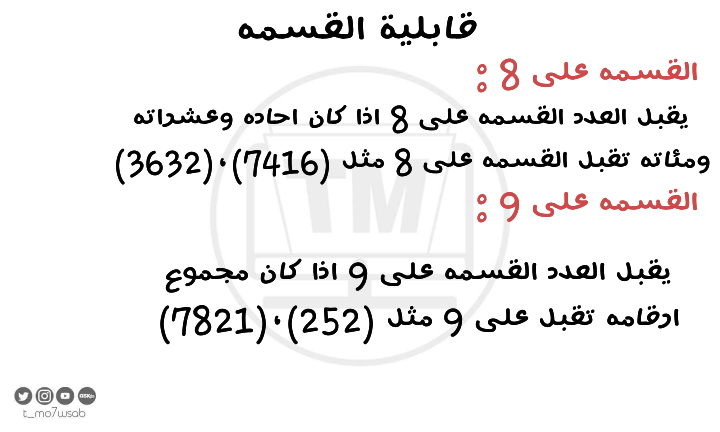 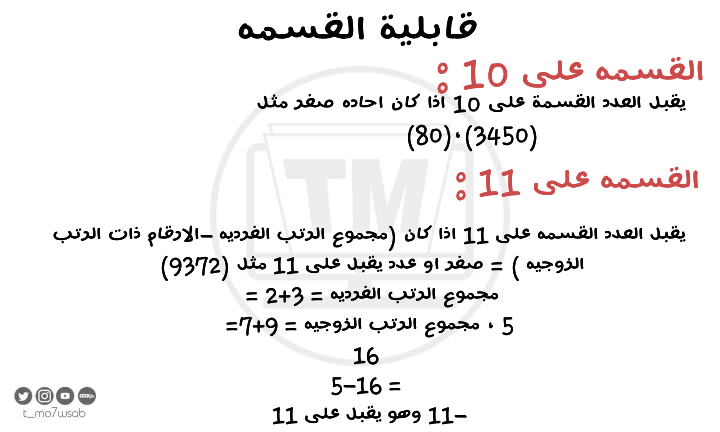 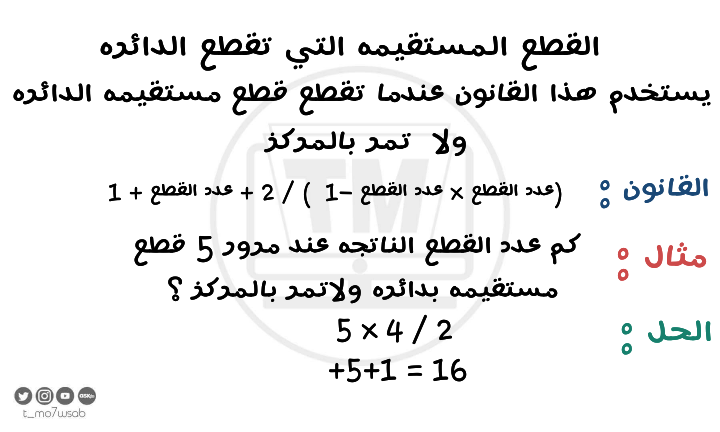 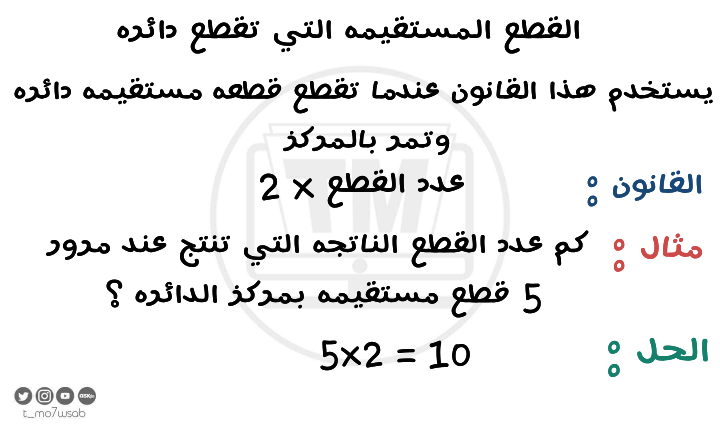 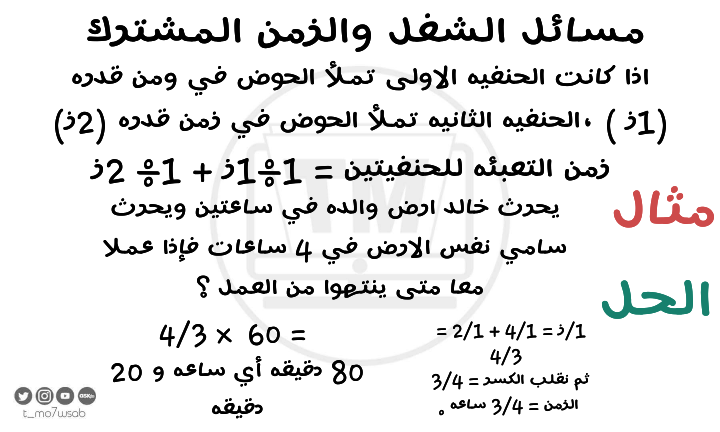 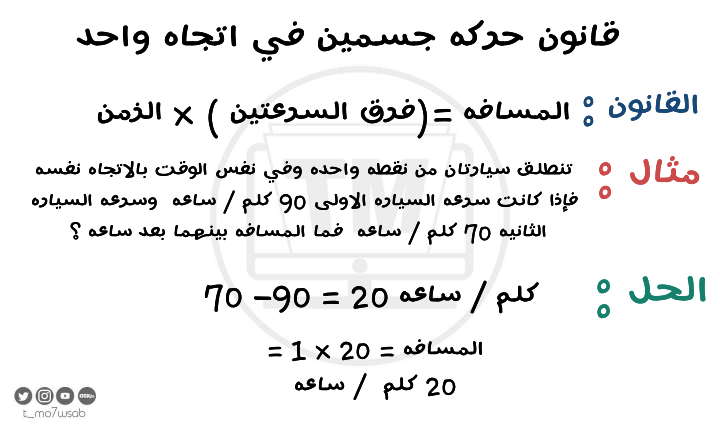 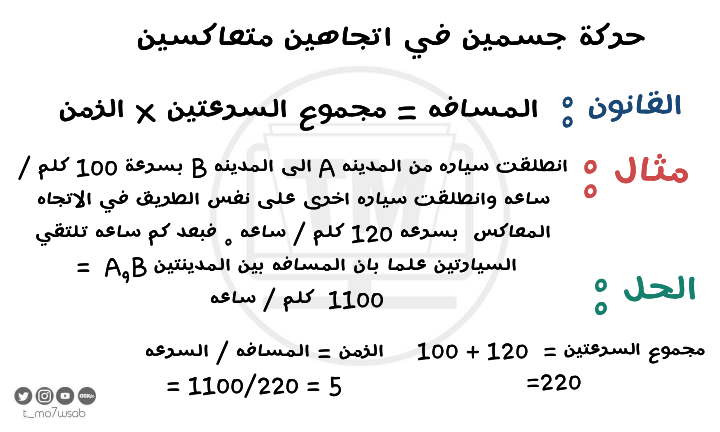 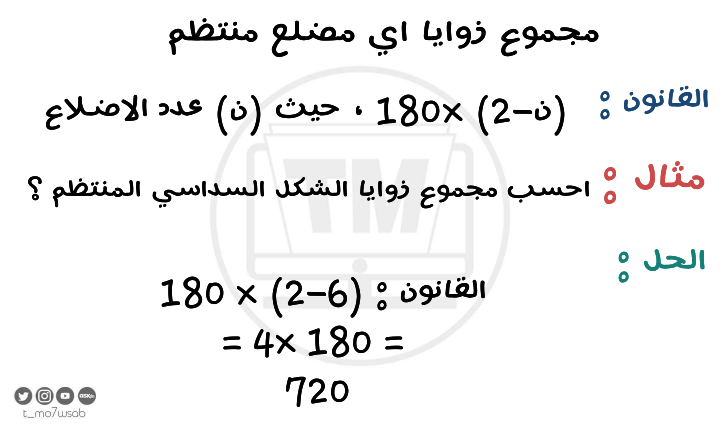 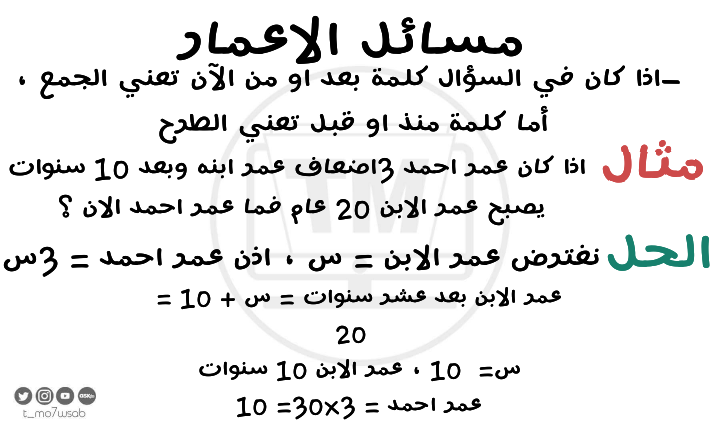 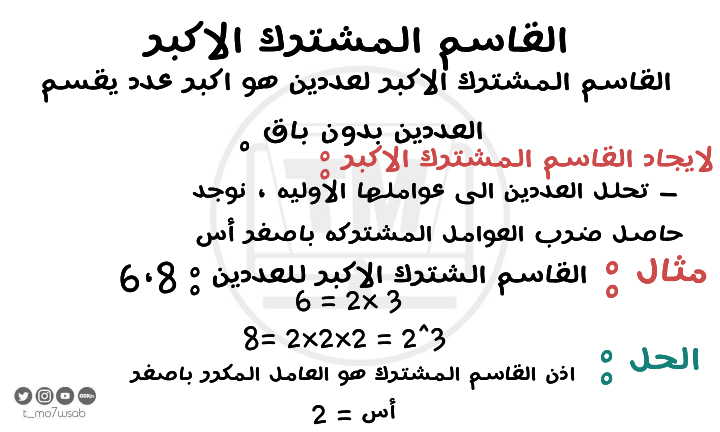 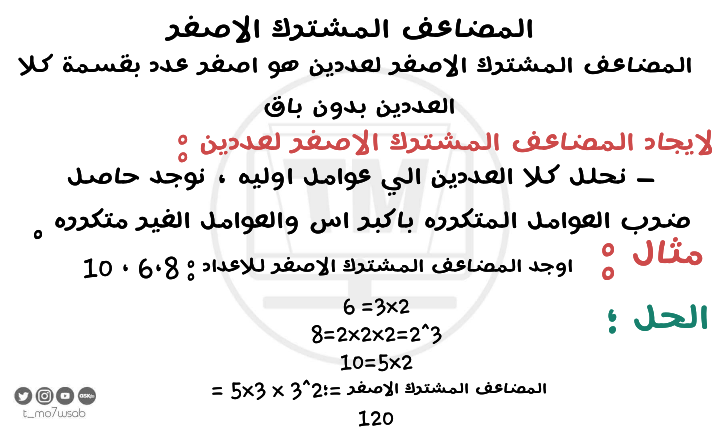 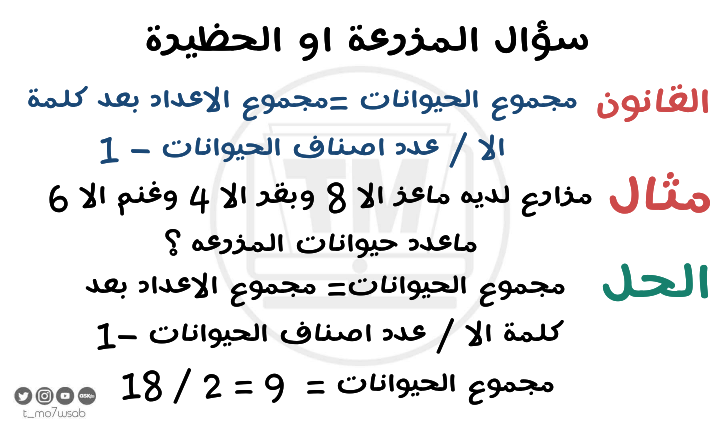 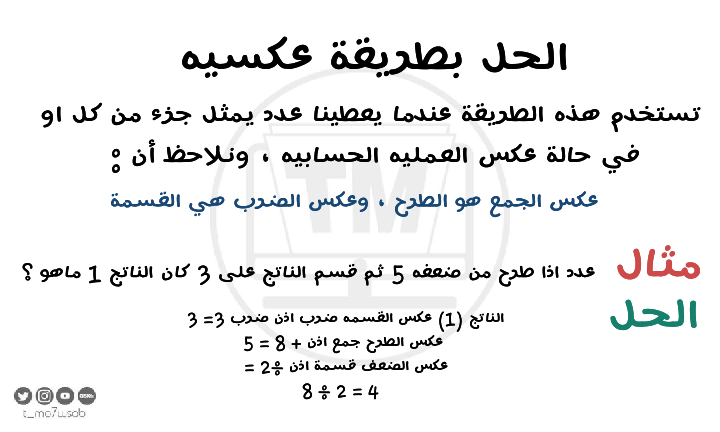 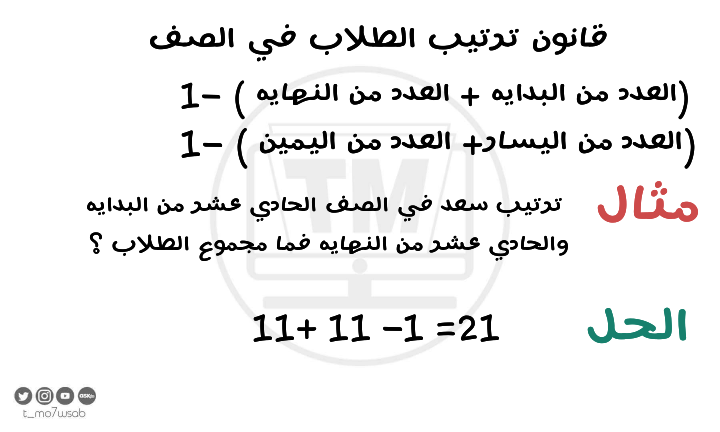 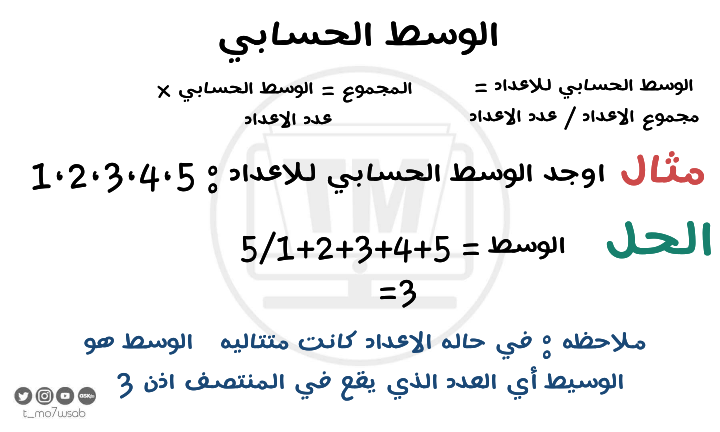 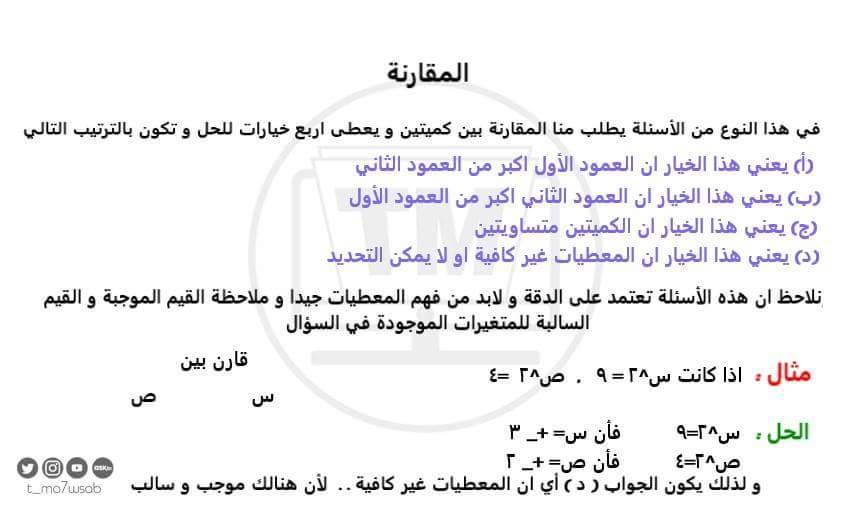 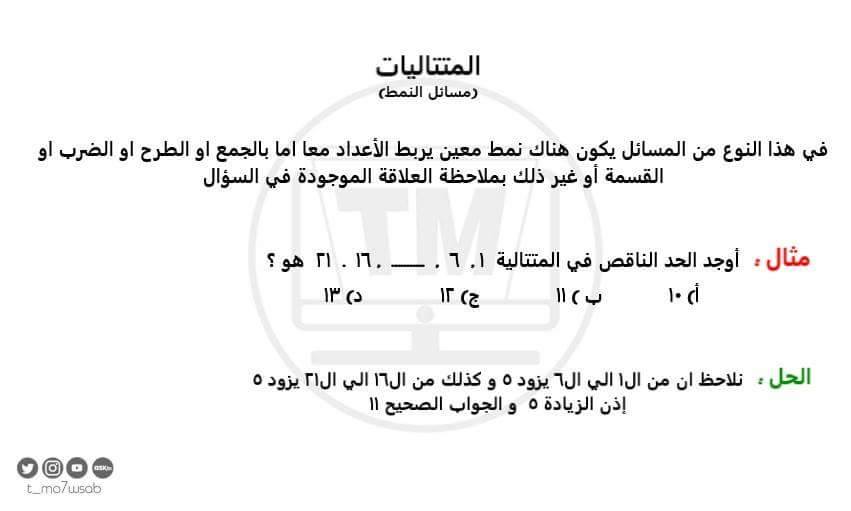 اللفظي
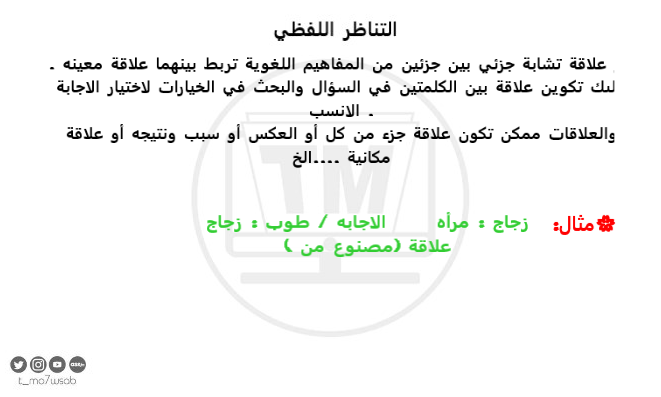 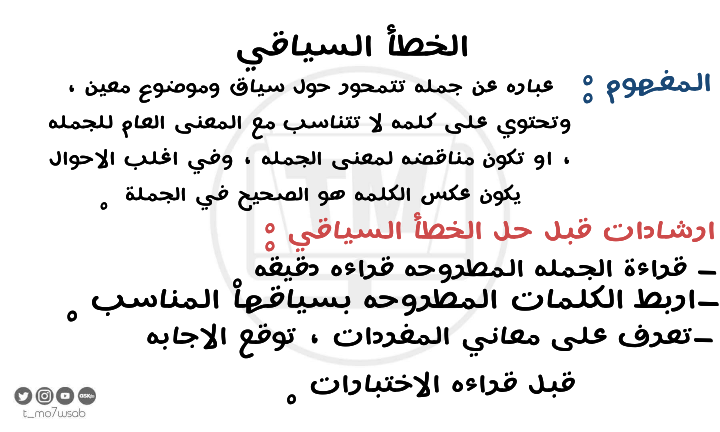 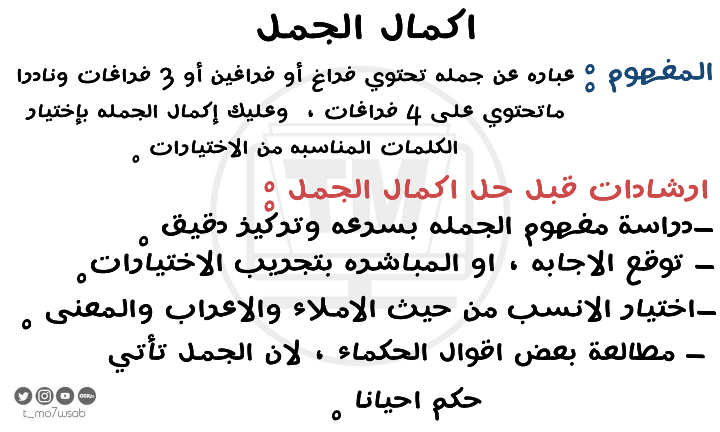 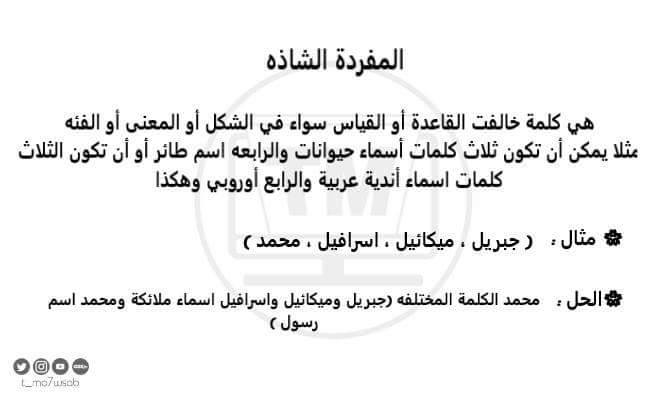 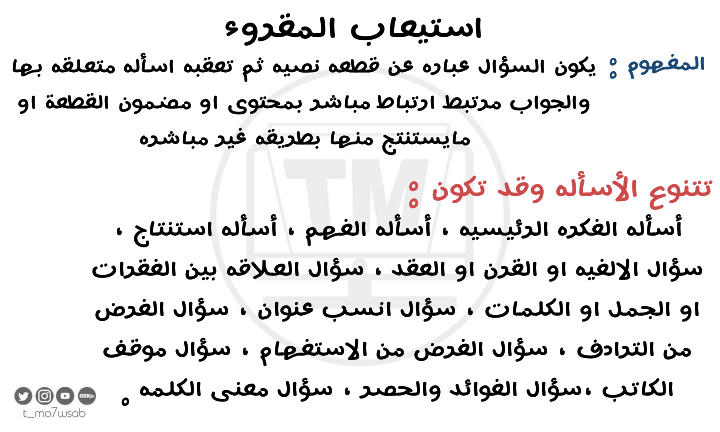 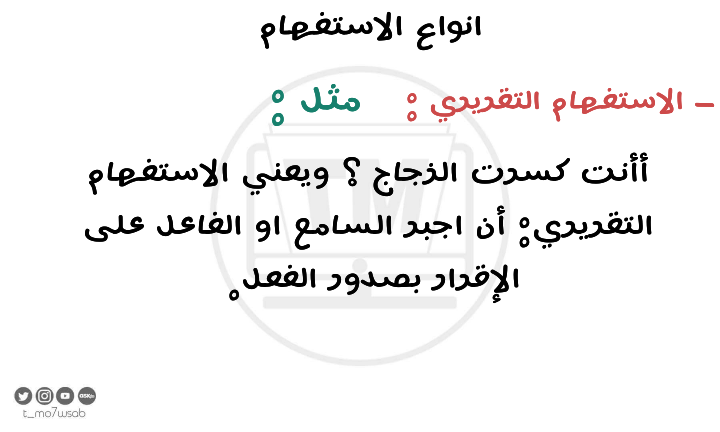 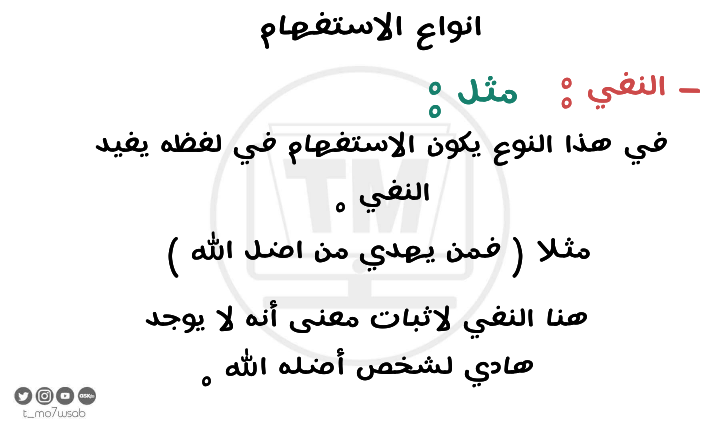 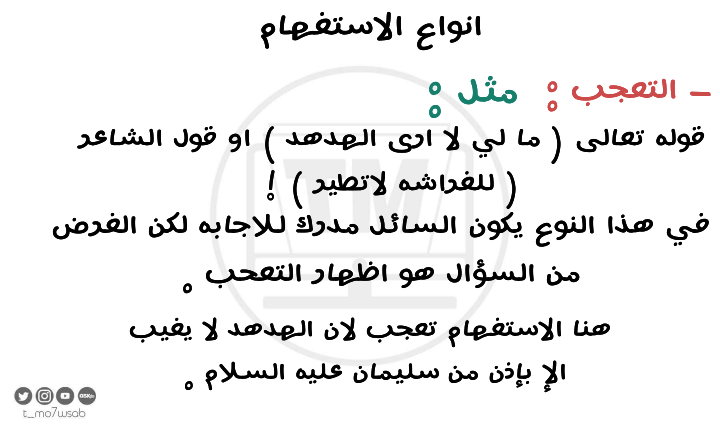 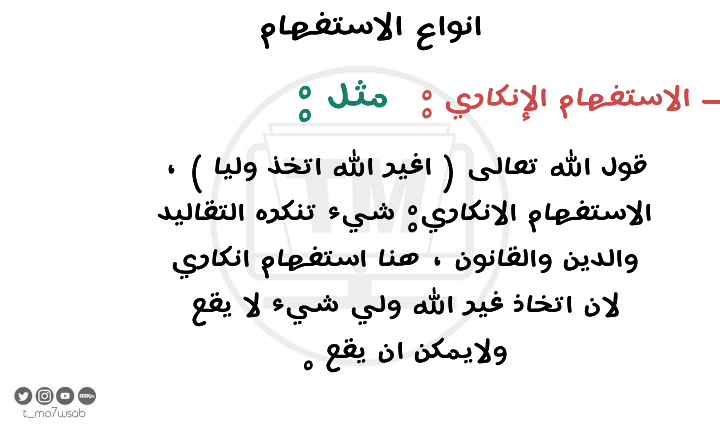 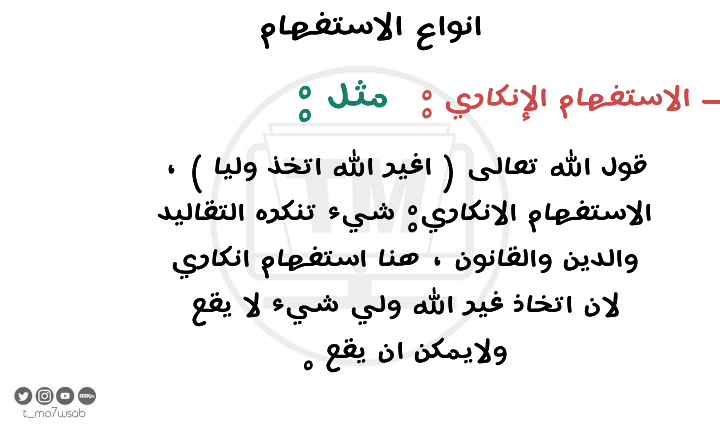 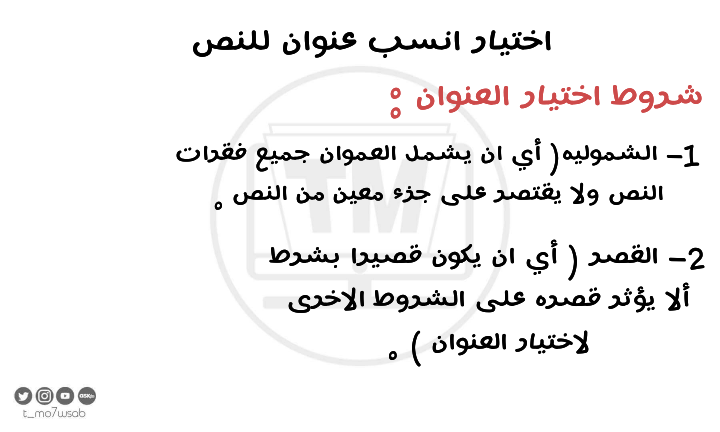 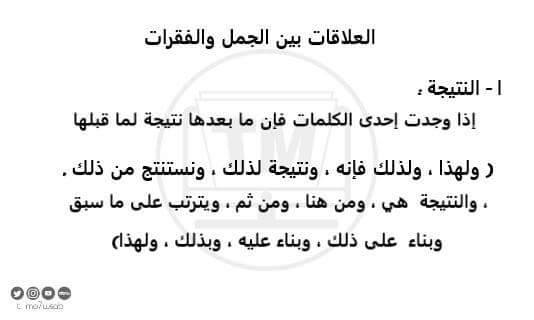 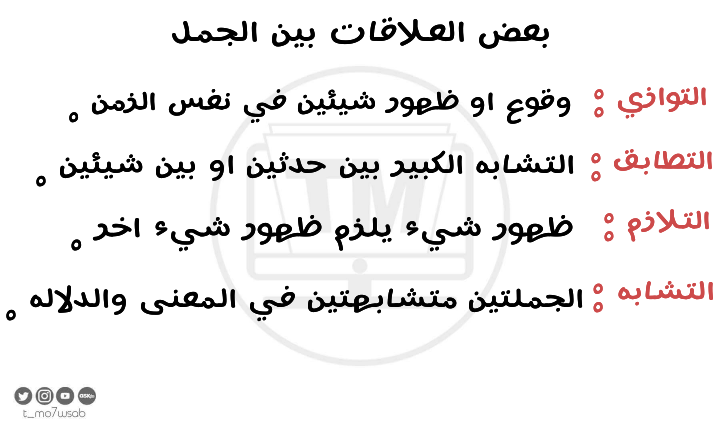 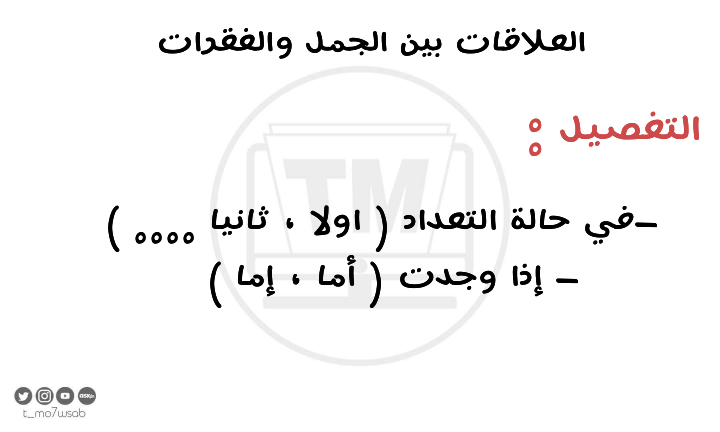 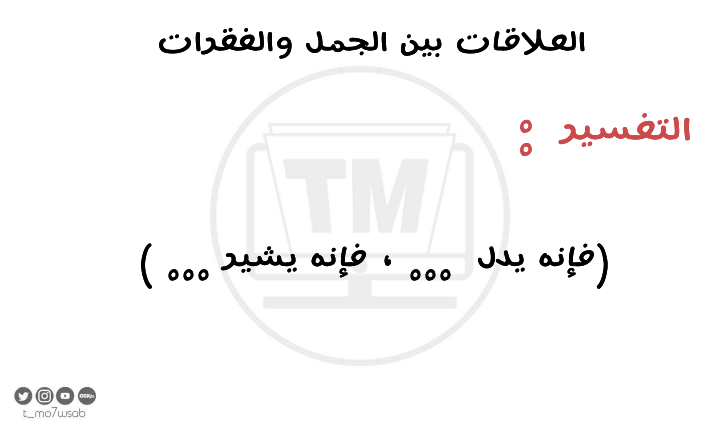 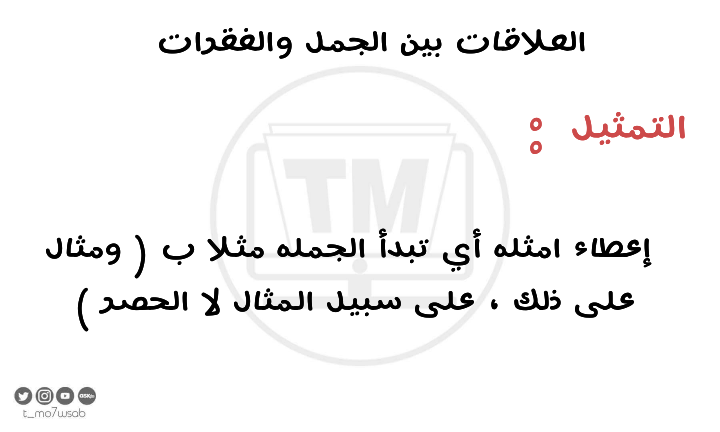 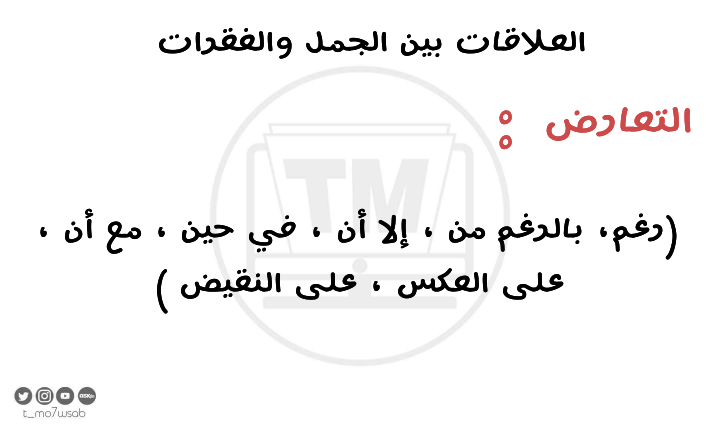 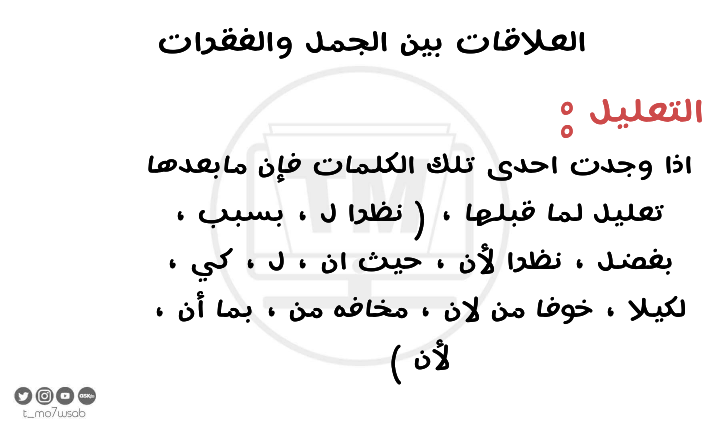 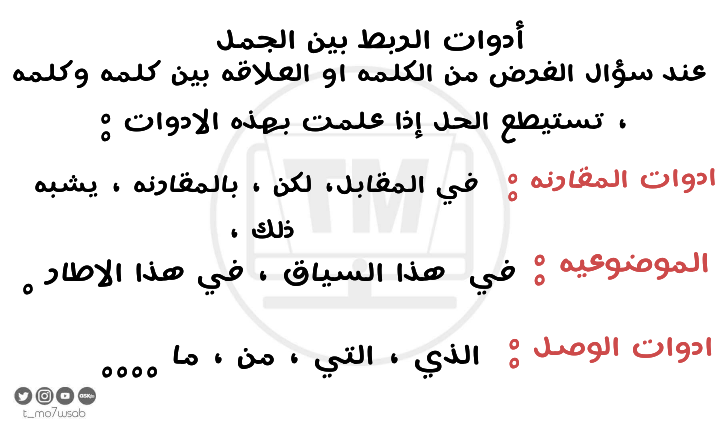 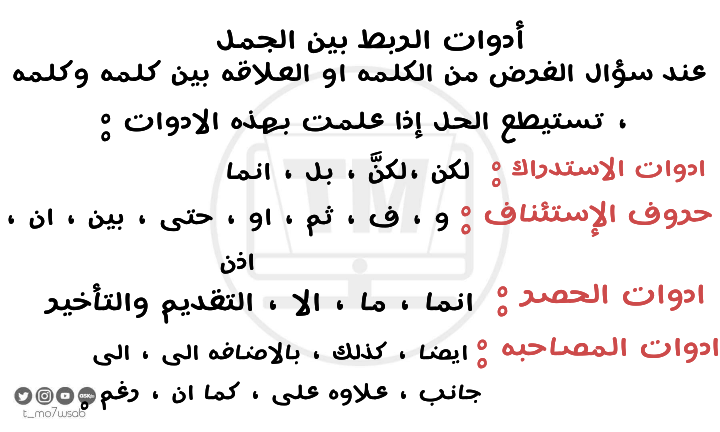 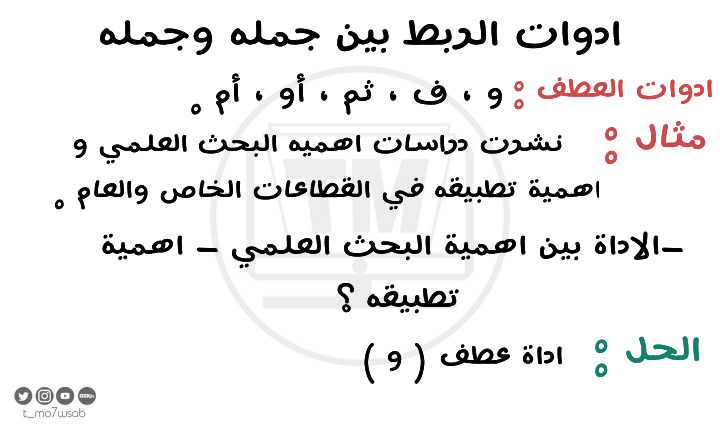 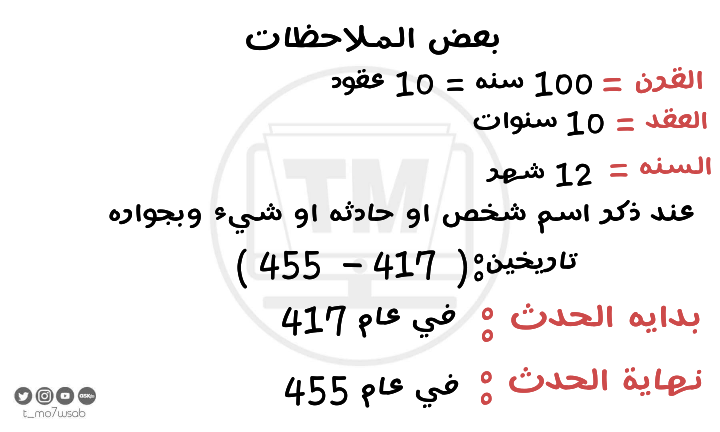 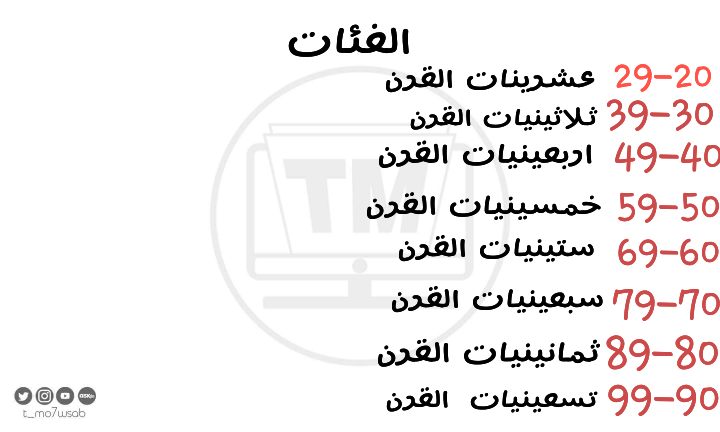 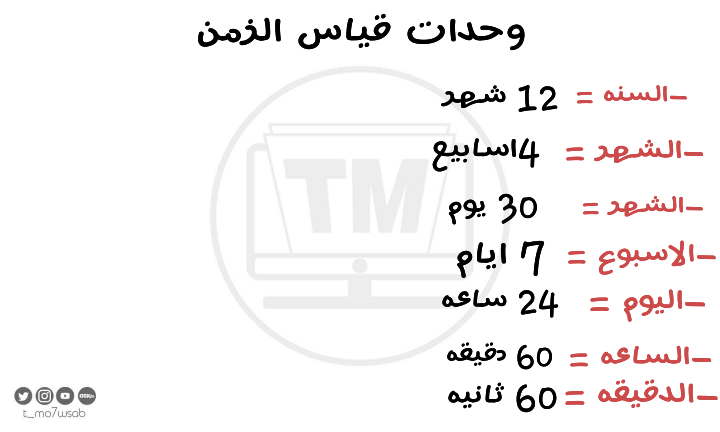 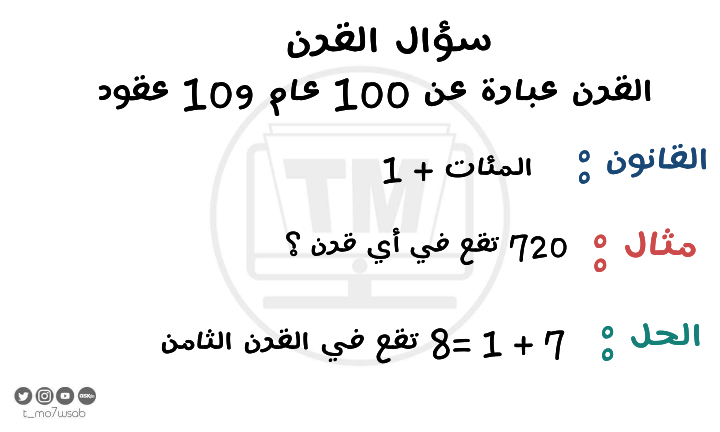 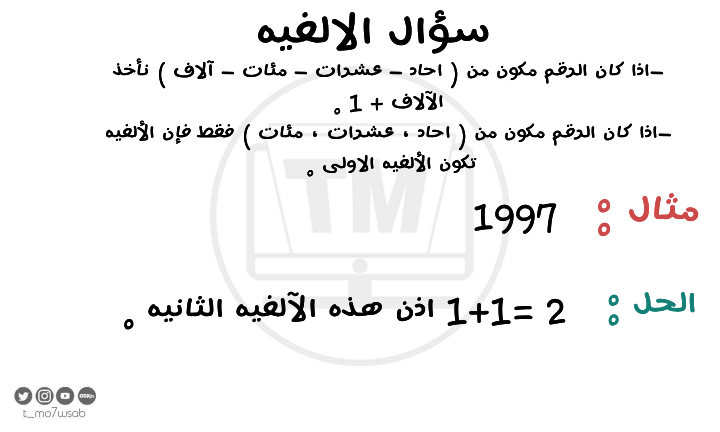 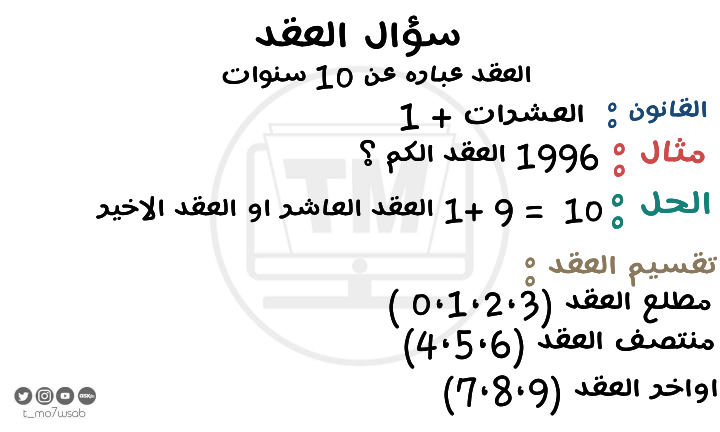 النهاية
وهكذا ترنّم القلم على قيثارة الفكر والشّجن، متجوّلاً حيناً، ومتأمّلاً أحياناً؛ فالقدرات كالدّوحة المثمرة، أغصانها وافرة، وثمارها متعة لذيذة، تحتاج صفحاتٍ وصفحاتٍ كي نأتي على ذكر ثمارها، فما بالنا بظلالها الوافرة. فهذا جهدٌ متواضع لعلّه أنار غصناً من أغصانها، علّنا نكون قد قدّمنا شيئاً نافعاً.
#ادمنز_تجميع_المحوسب